¿ Dónde vives?
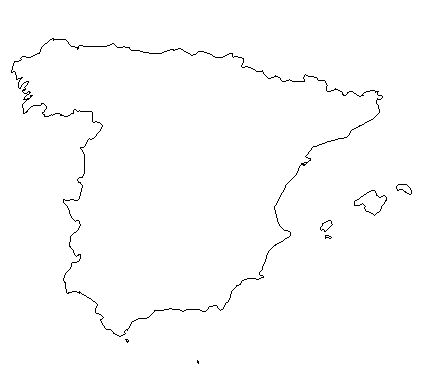 Vivo en…
3
6
La Coruña
San Sebastián
7
Santiago
2
Calahorra
4
Madrid
5
Mula
1
Cádiz
¿Dónde vives?
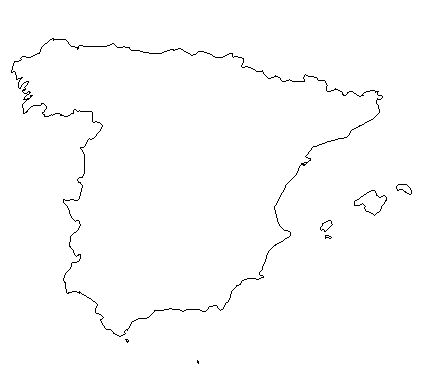 La Coruña
San Sebastián
Santiago
Calahorra
Vivo en…
Madrid
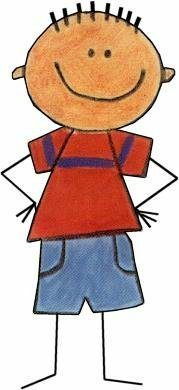 Mula
Cádiz
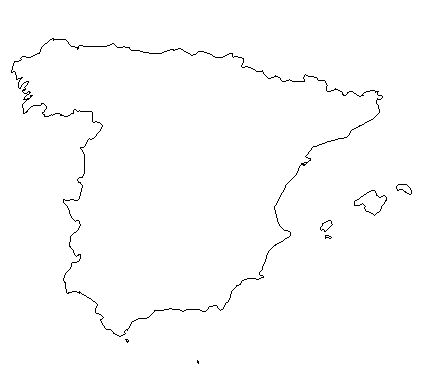 ¿Dónde vives?
La Coruña
San Sebastián
Santiago
Calahorra
Vivo en…
Madrid
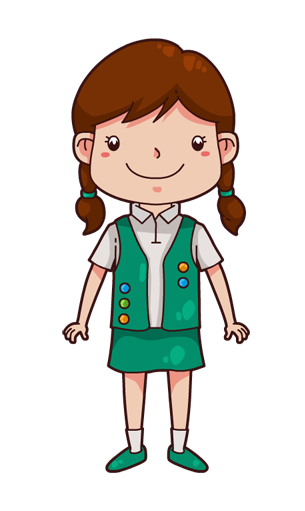 Mula
Cádiz
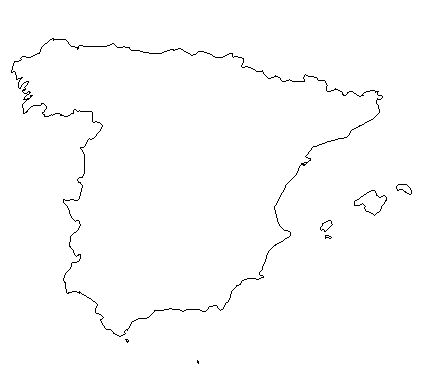 ¿Dónde vives?
La Coruña
San Sebastián
Santiago
Calahorra
Vivo en…
Madrid
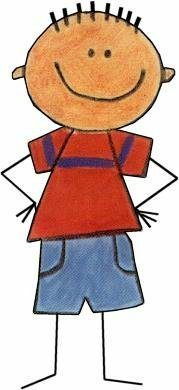 Mula
Cádiz
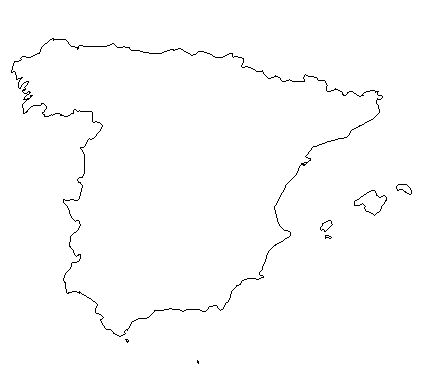 ¿Dónde vives?
La Coruña
San Sebastián
Santiago
Calahorra
Vivo en…
Madrid
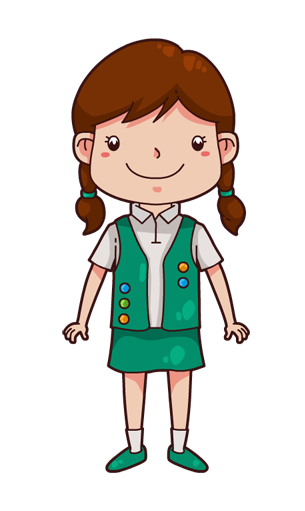 Mula
Cádiz
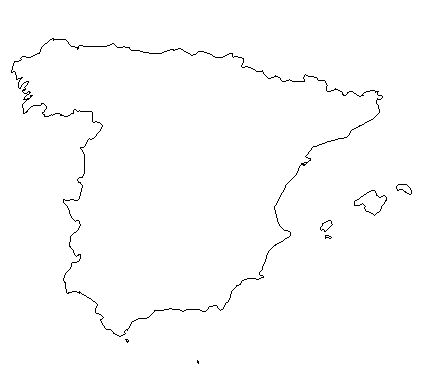 ¿Dónde vives?
La Coruña
San Sebastián
Santiago
Vivo en…
Calahorra
Madrid
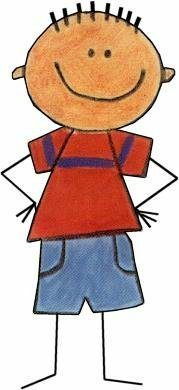 Mula
Cádiz
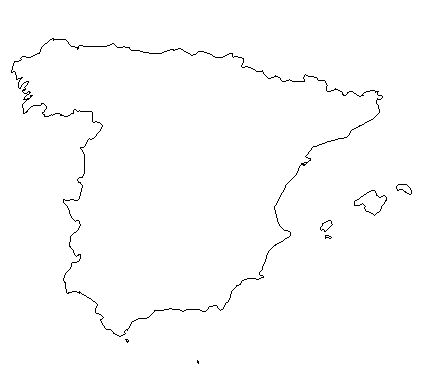 ¿Dónde vives?
La Coruña
San Sebastián
Santiago
Calahorra
Vivo en…
Madrid
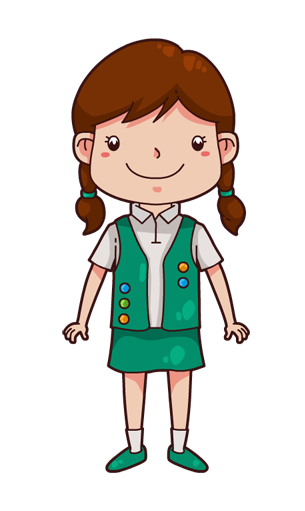 Mula
Cádiz
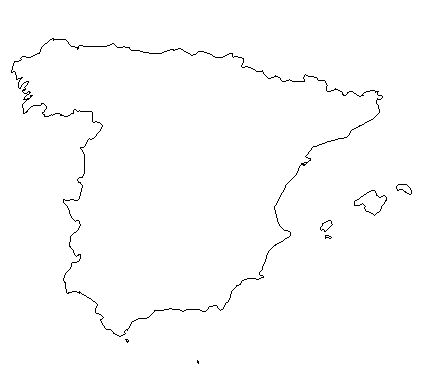 ¿Dónde vives?
La Coruña
San Sebastián
Santiago
Vivo en…
Calahorra
Madrid
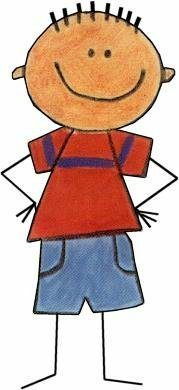 Mula
Cádiz
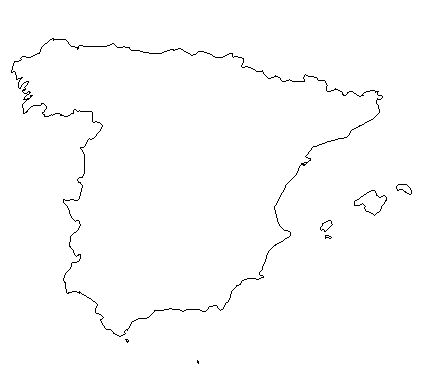 Vivo en…
La Coruña
San Sebastián
Santiago
Calahorra
Vivo en…
Madrid
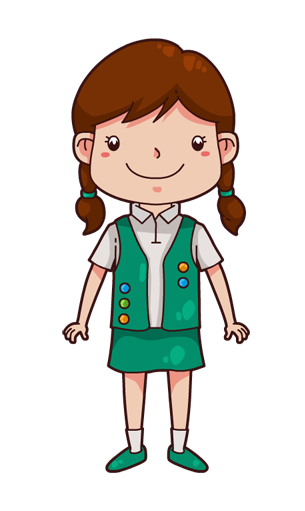 Mula
Cádiz
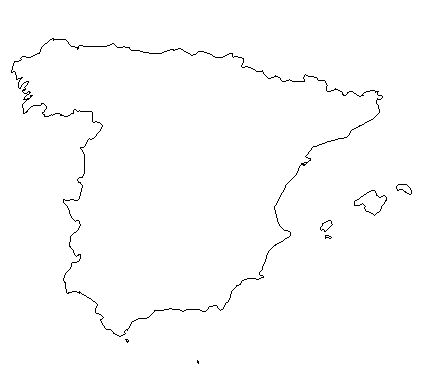 Vivo en…
La Coruña
San Sebastián
Santiago
Vivo en…
Calahorra
Madrid
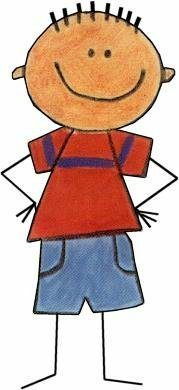 Mula
Cádiz
¿ Y tú?
Londres
Vivo en…